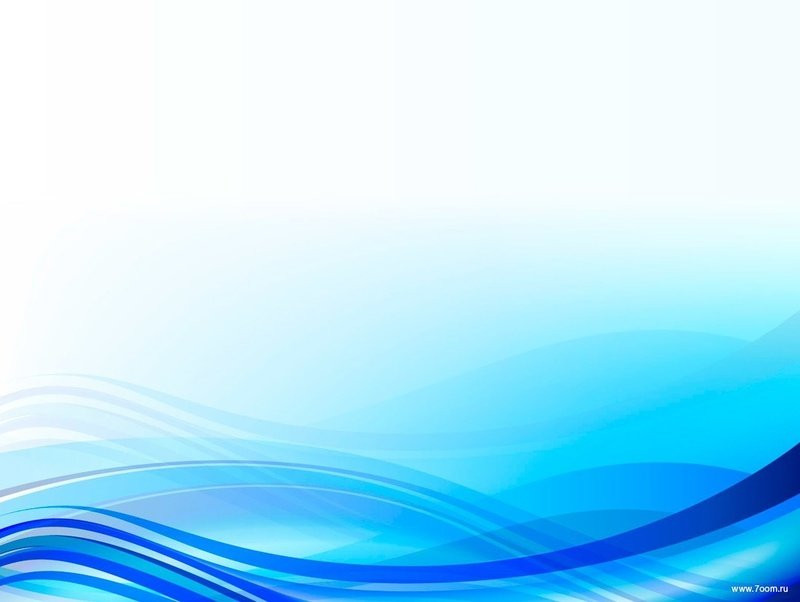 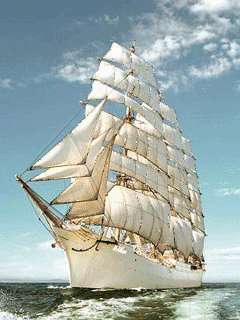 Урок – квест 
з української мови
3 клас
«Подорож Мовознавчим океаном»
Підготувала вчитель початкових класів
Мишалова Жанна Василівна
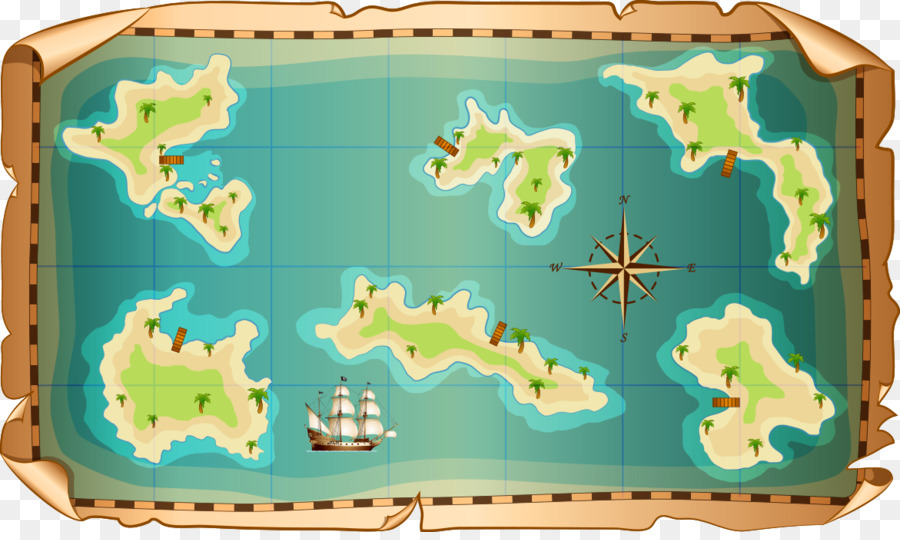 Мовознавчий океан
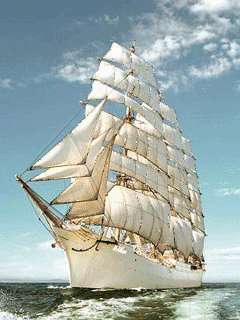 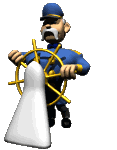 Українська мова
Правила роботи в команді
1. Працювати дружно
2.Допомагати один одному
3. Не викрикувати
4. Піднімати руку
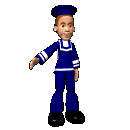 5.Бути уважним
6. Працювати швидко
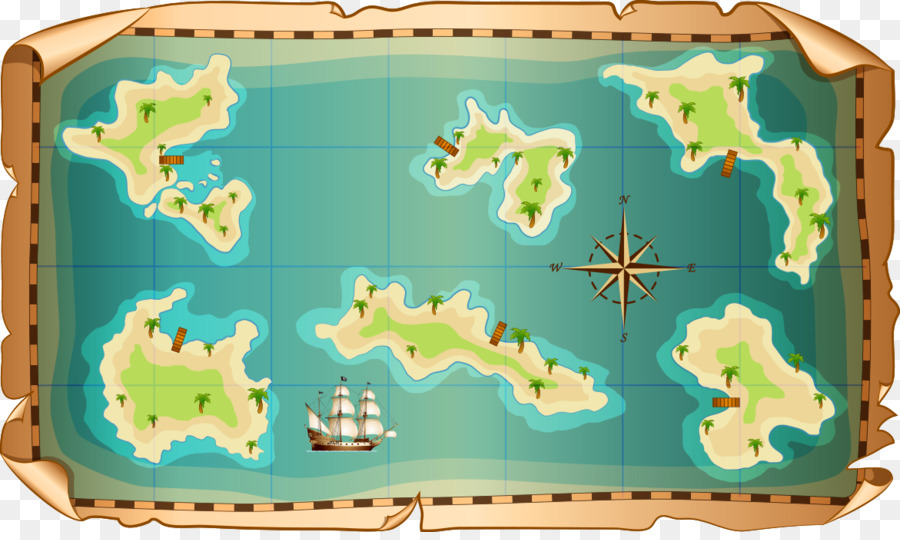 Острів 
Словниковий
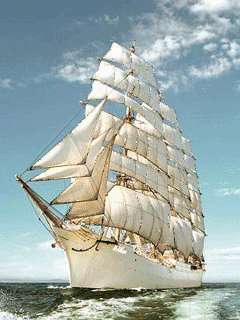 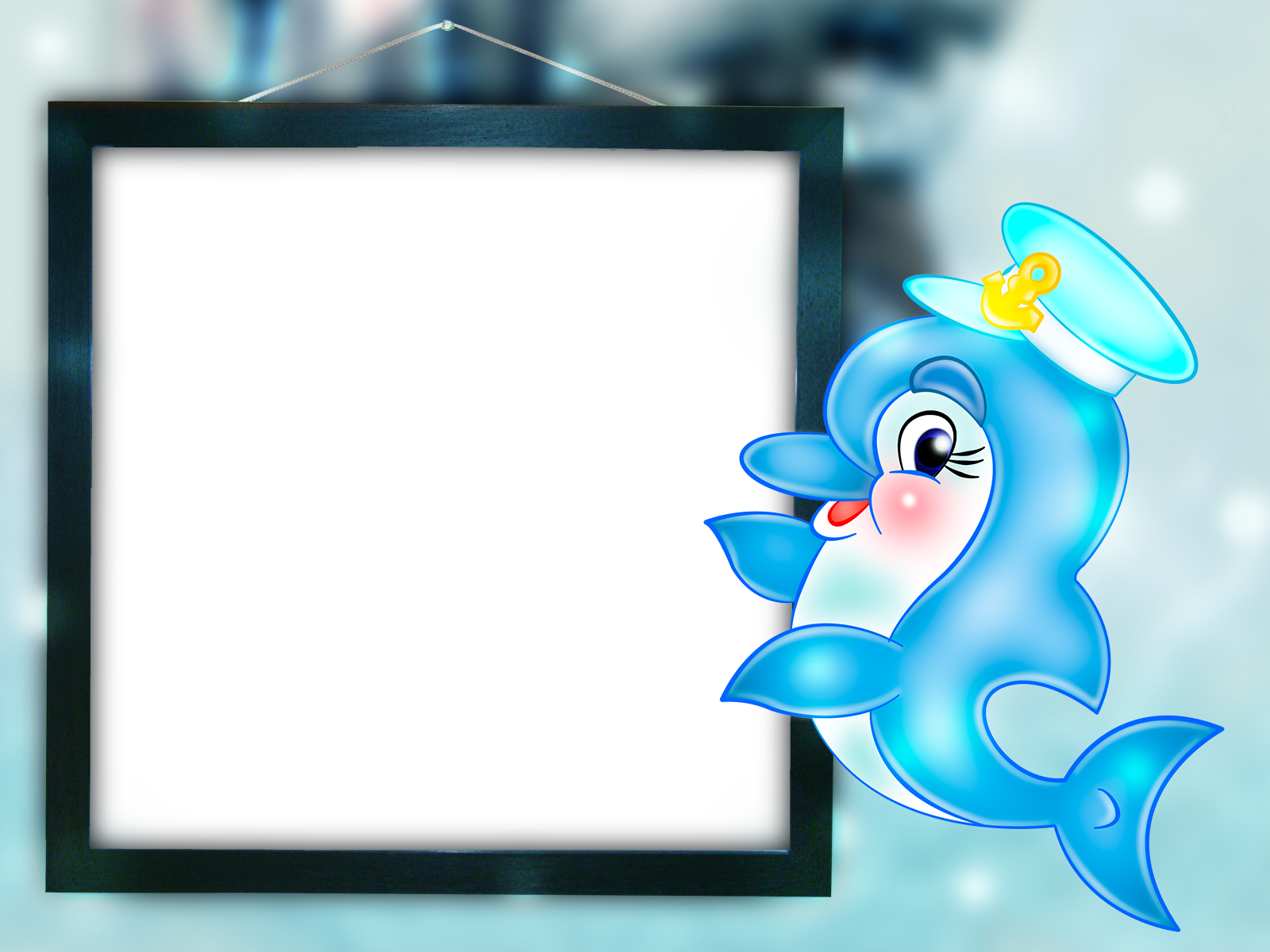 Ч..решня, кор..дор, 
д..ректор, кол..ктив.
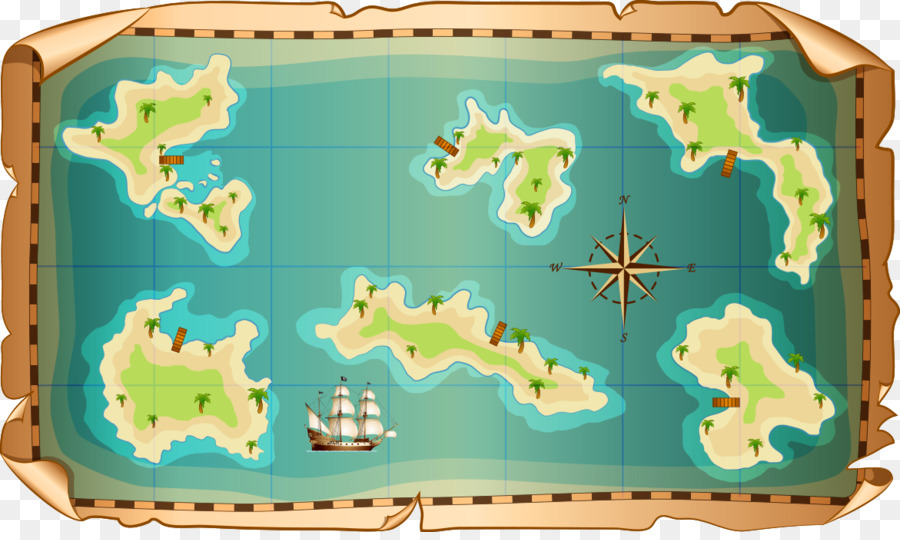 Острів 
Буквоїд
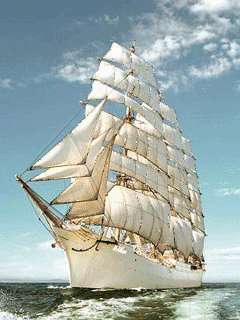 Острів 
Словниковий
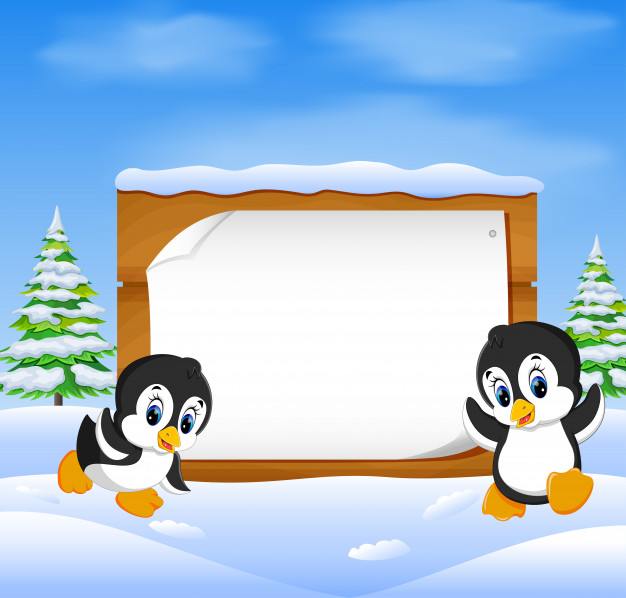 е
и
В..сна
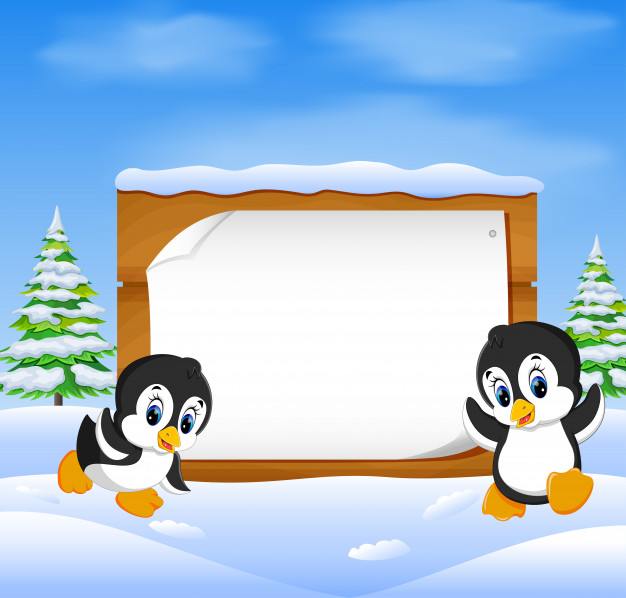 е
и
кр..ло
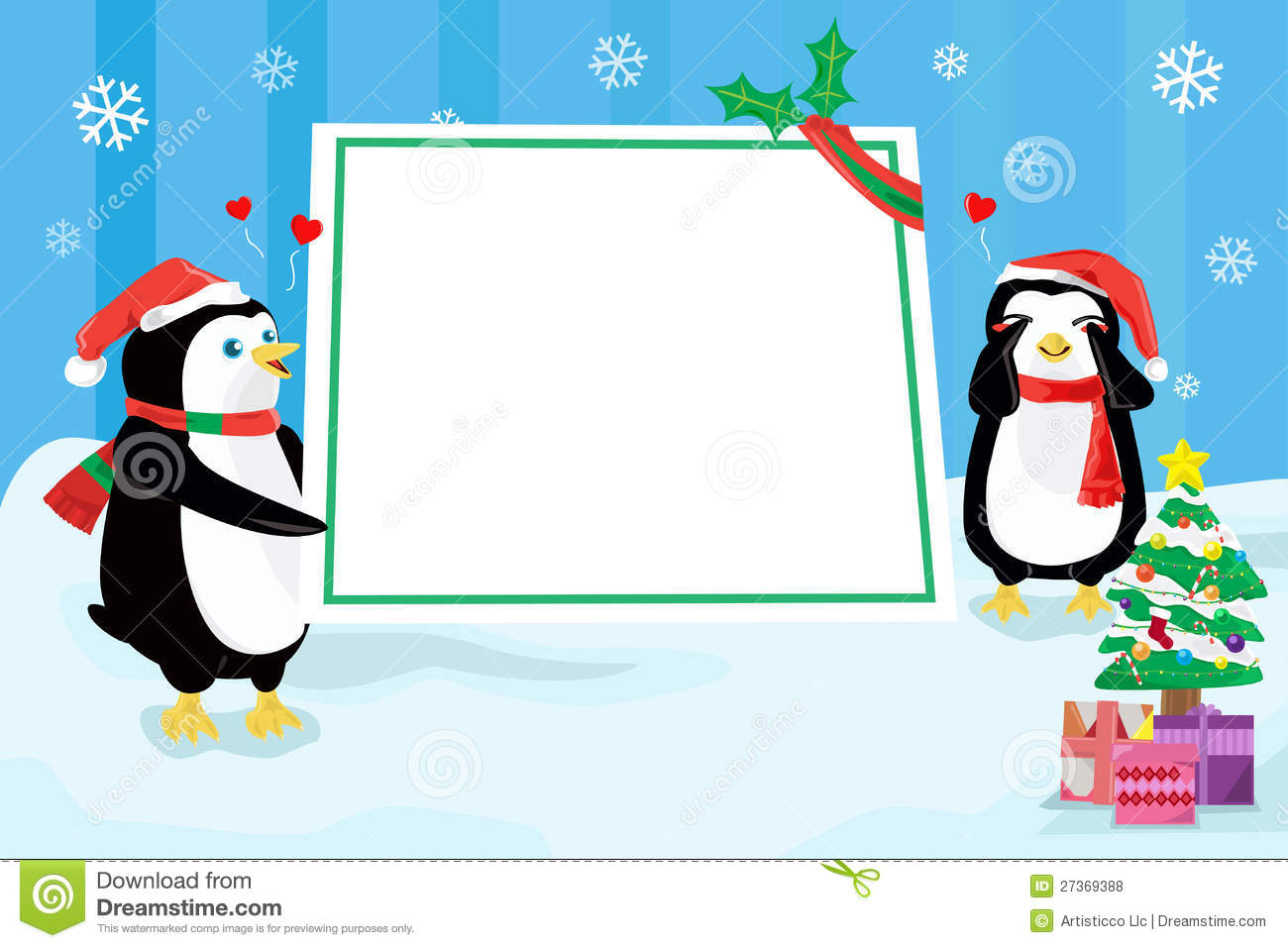 Гр..би
и
е
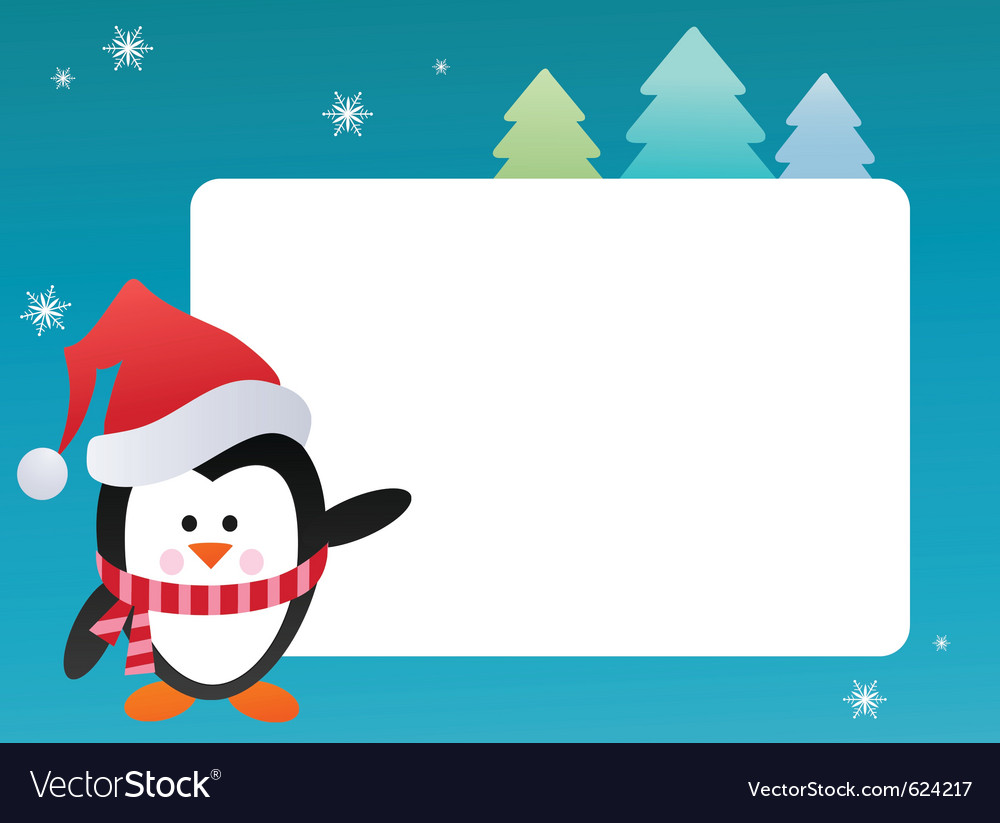 т
д
Боро..ьба
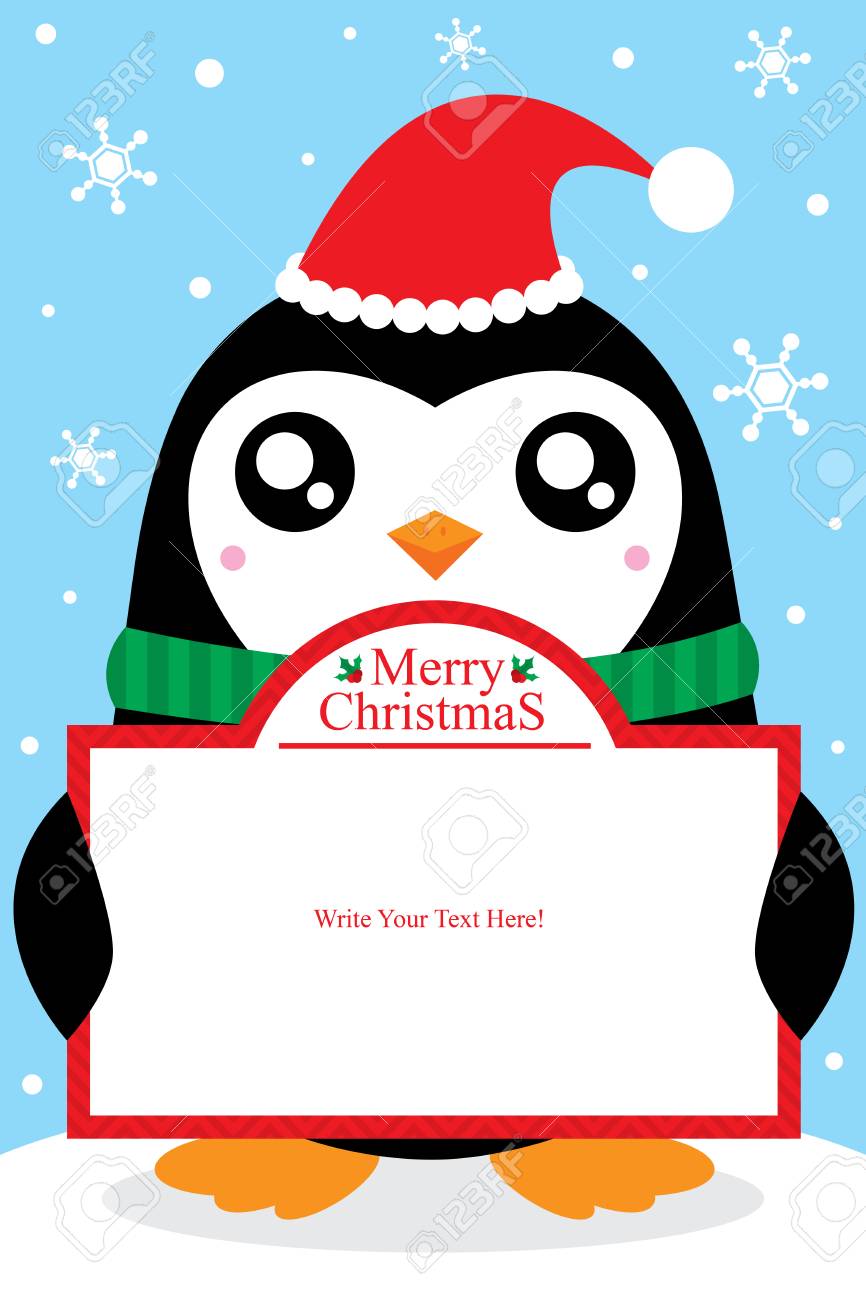 п
б
Горо..ці
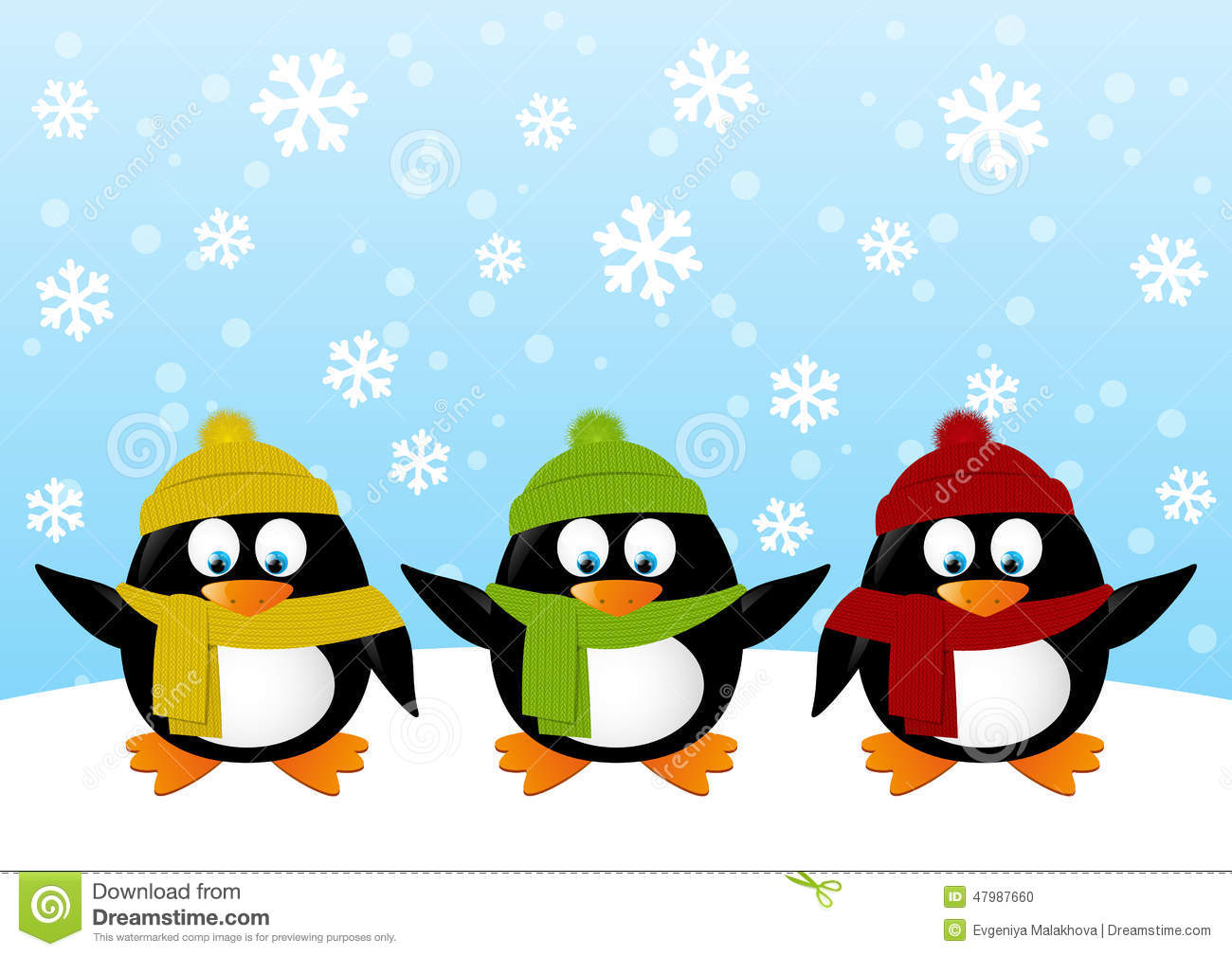 х
г
ле..ко
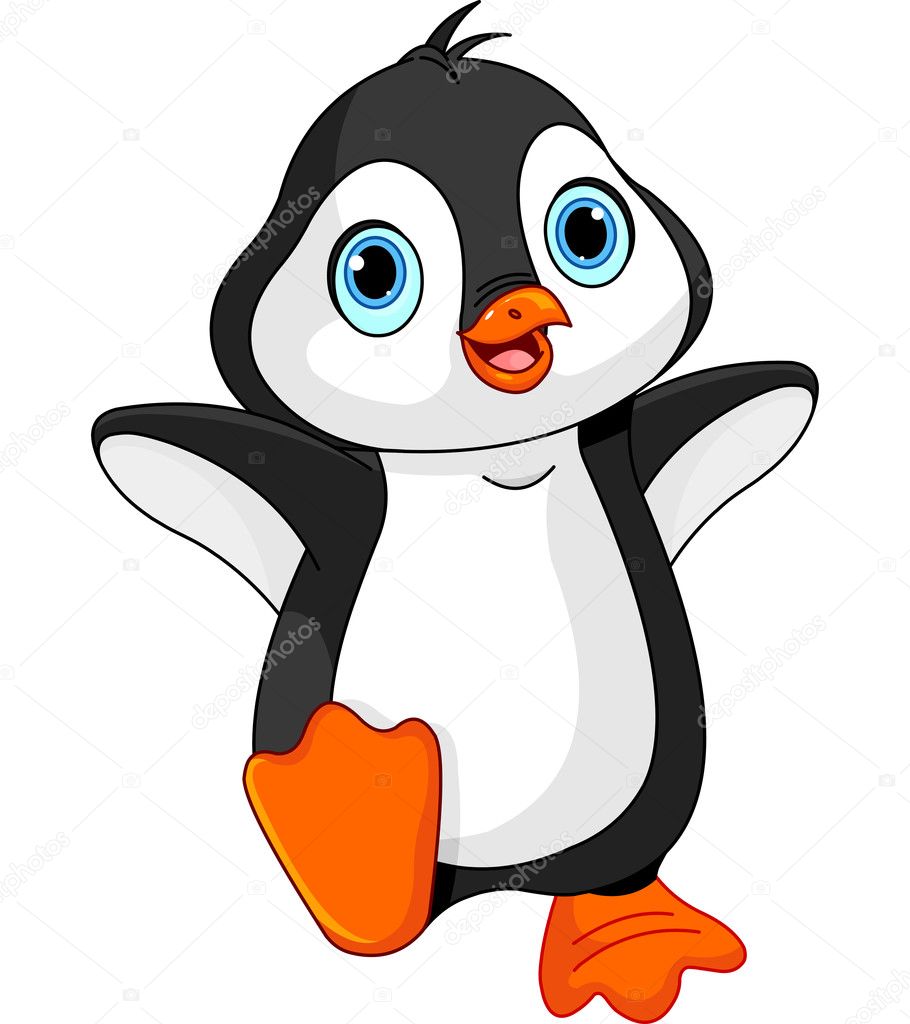 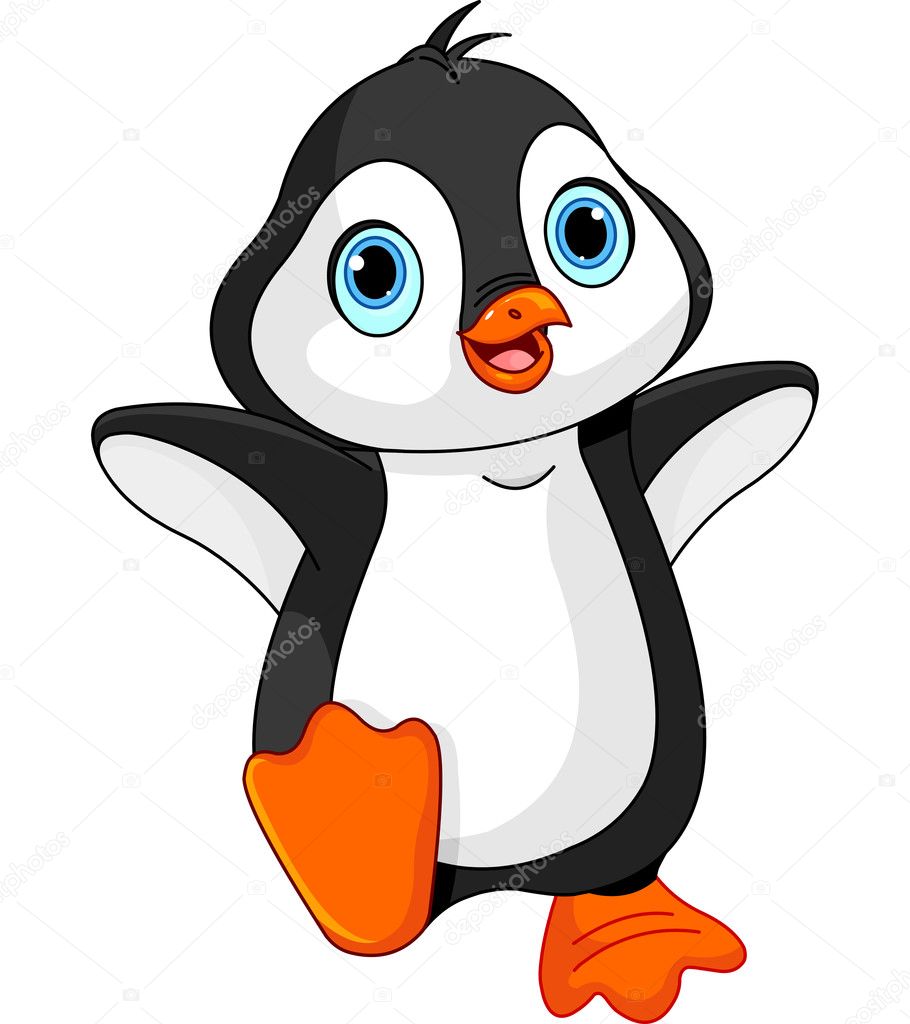 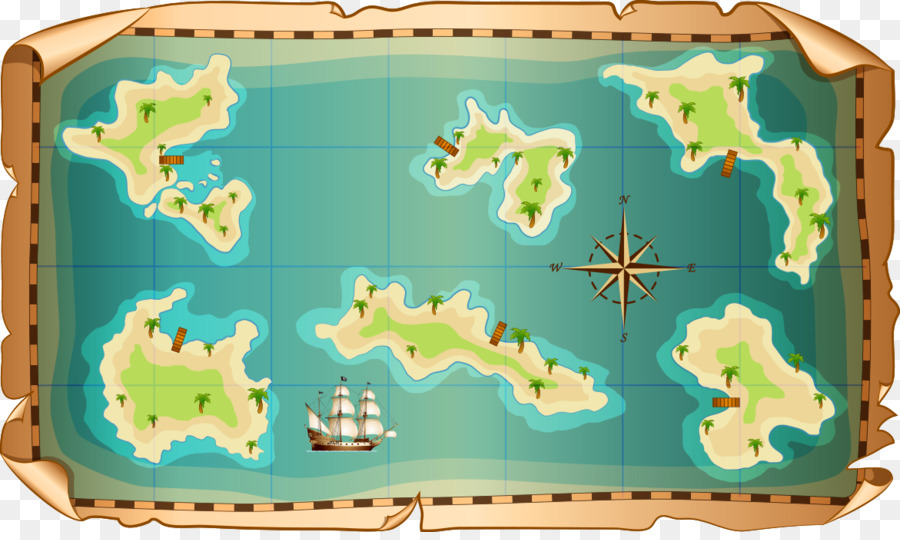 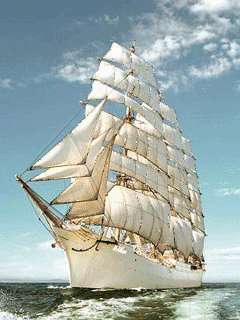 Острів 
Буквоїд
Острів 
Словотворчий
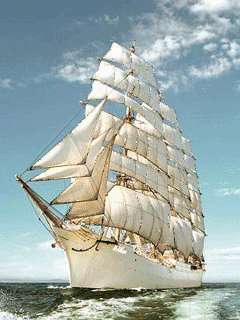 Острів 
Словниковий
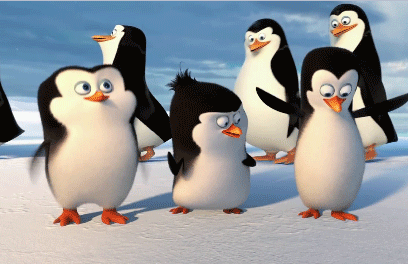 фізкультхвилинка
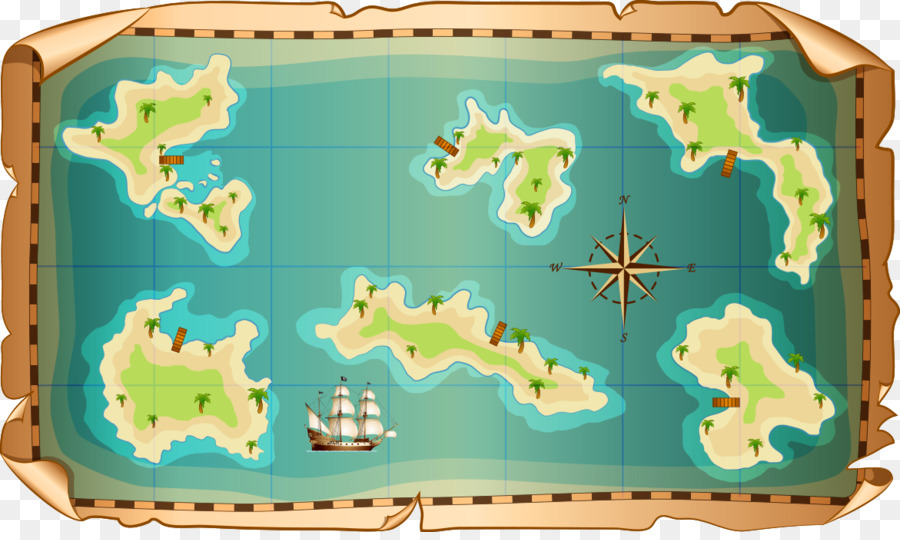 острів 
Творчий
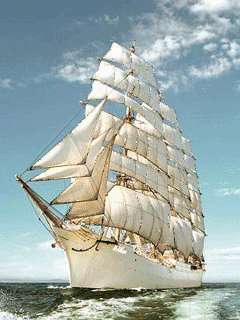 Острів 
Буквоїд
Острів 
Словотворчий
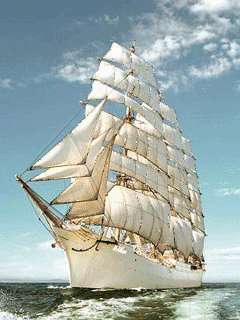 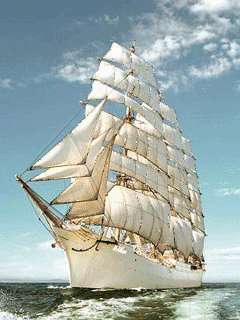 Острів 
Словниковий
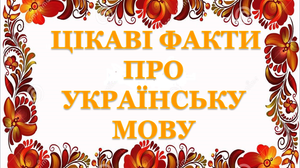 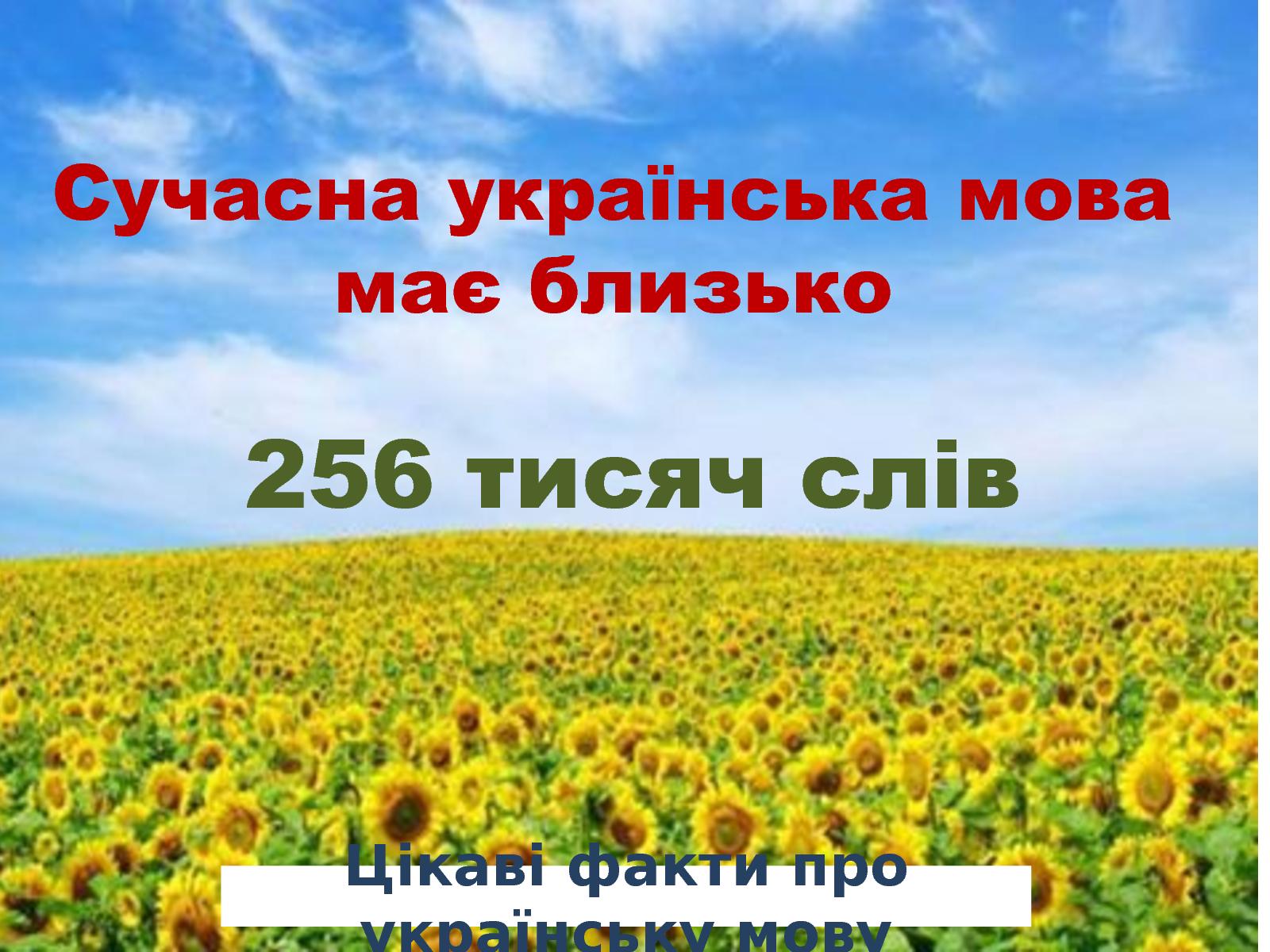 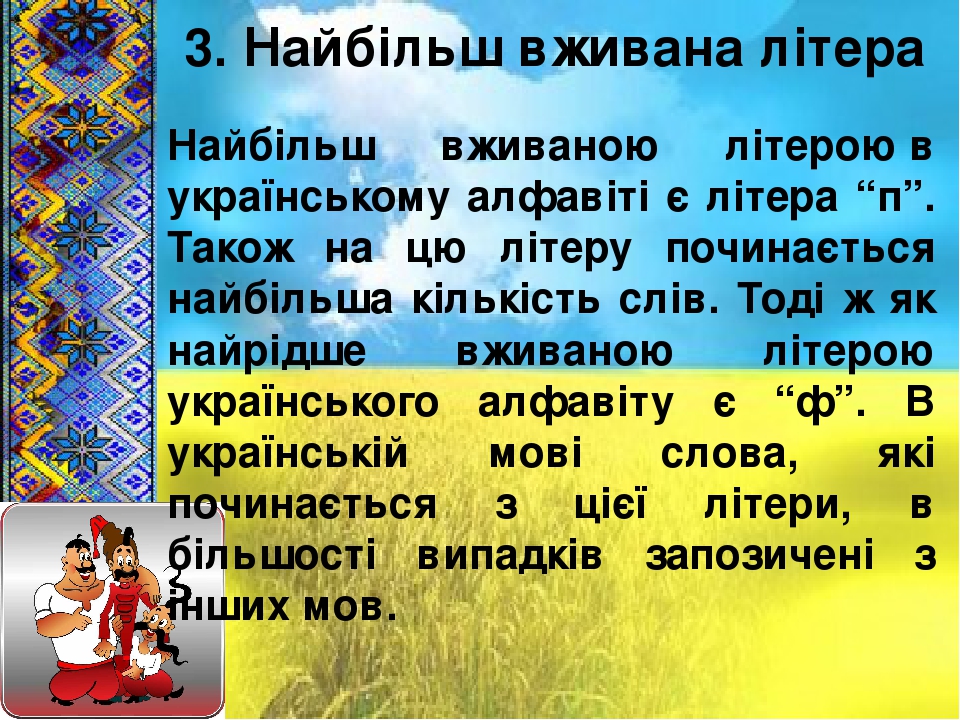 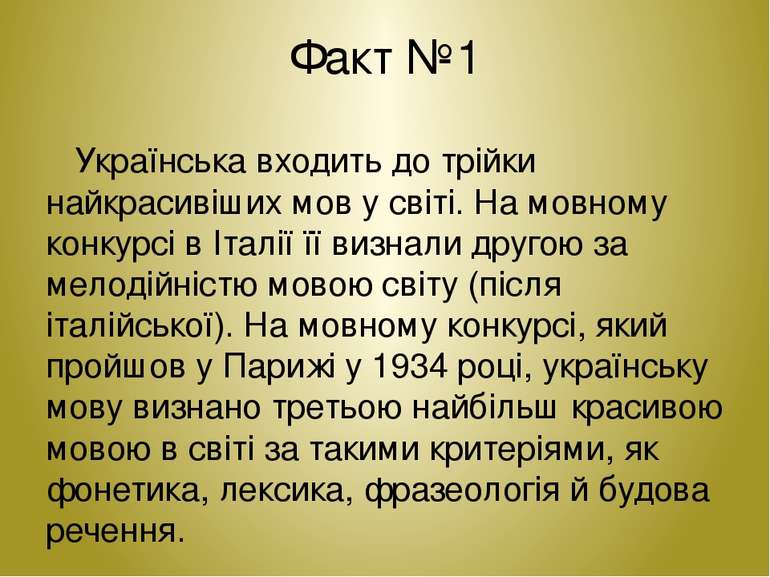 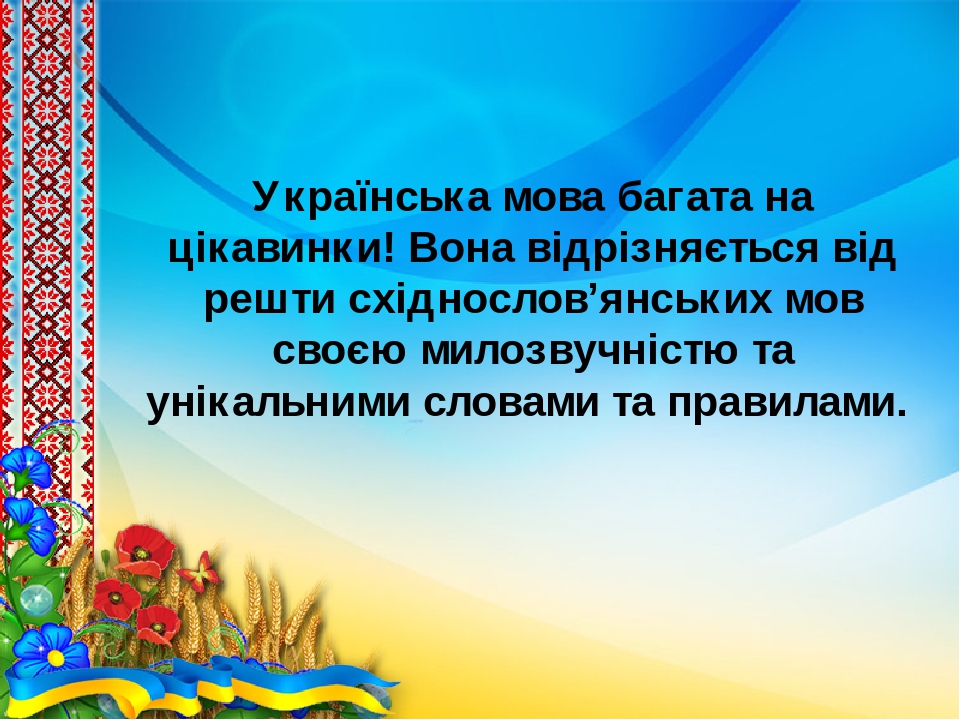 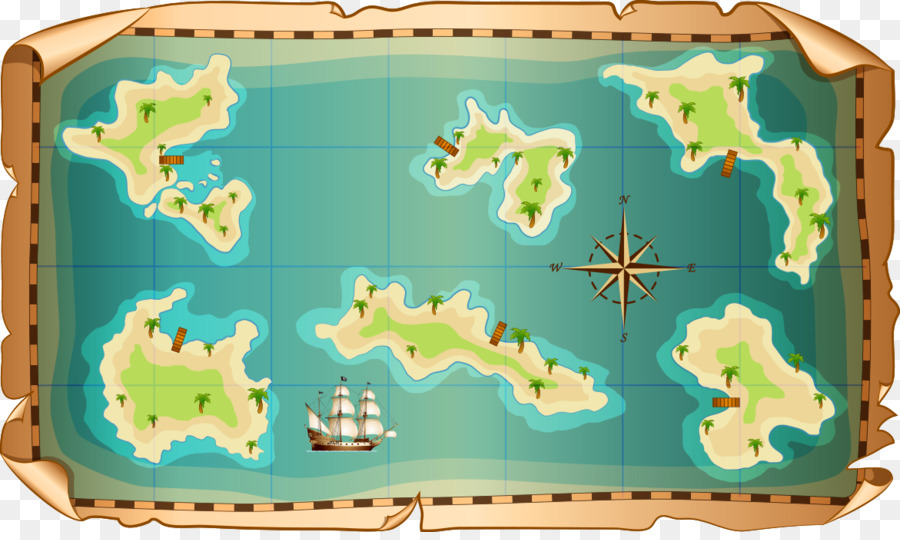 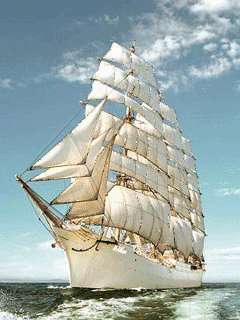 острів 
Творчий
Острів 
Буквоїд
Острів 
Словотворчий
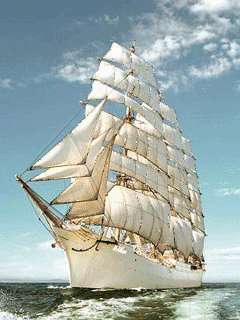 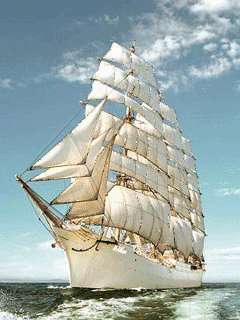 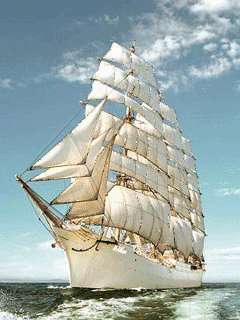 острів 
Скарбів
Острів 
Словниковий
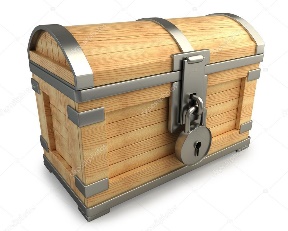 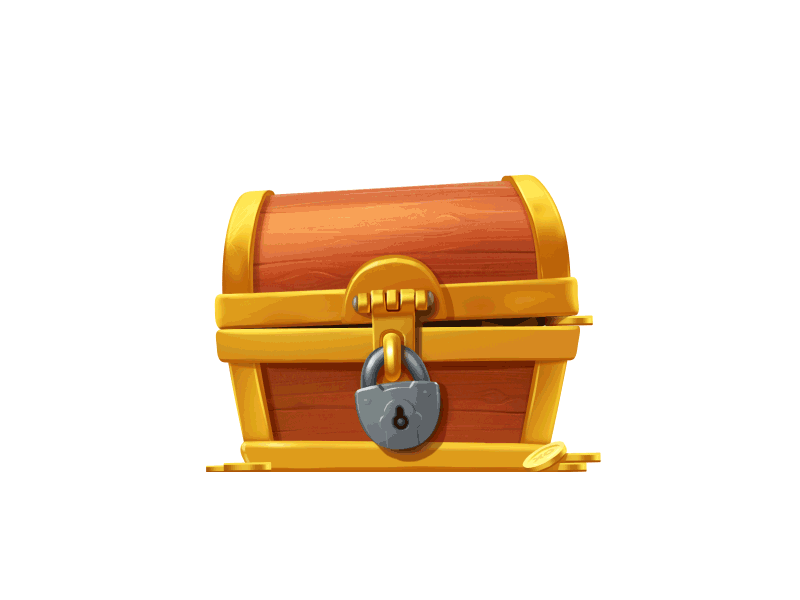 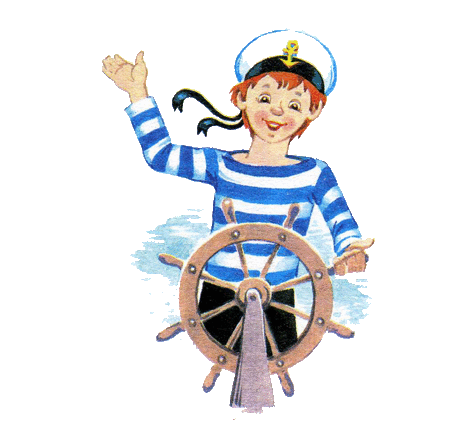 УКРАЇНСЬКА МОВА
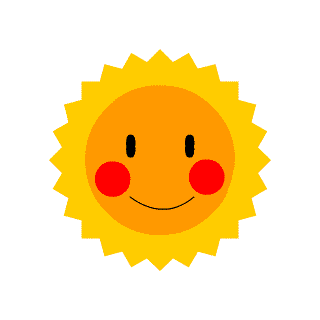 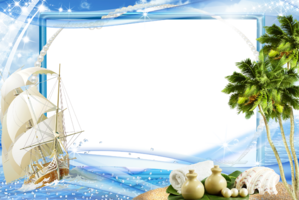 Дякую за роботу!
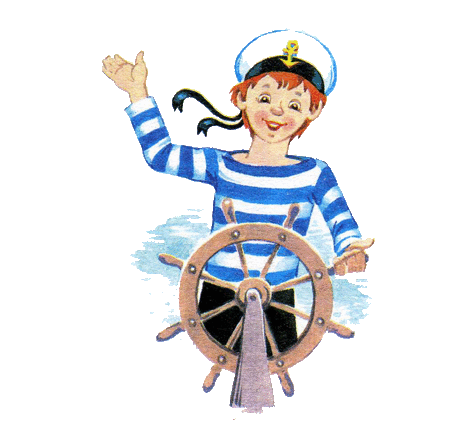 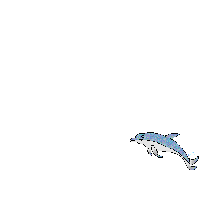 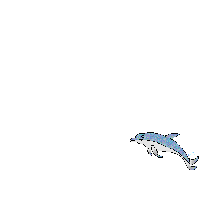 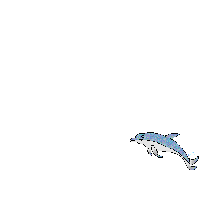 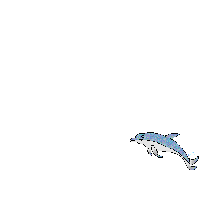